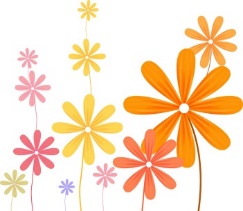 主催：浜松医科大学精神医学講座
臨床心理研修生online説明会
浜松医科大学精神医学講座では毎年、臨床心理研修生を受け入れています。
　　当科の研修システムに関する説明会をオンラインにて開催します。
　　当科の研修(約2年)では、精神疾患についての幅広い知識を獲得し、各種心理検査の実施と解釈を身に付け、事例を見立てる力を養い、いかに心理療法を行っていくかについて実践的に学ぶことができます。当科での実践をお伝えするとともに、どのような研修制度となっているかお伝えします。当日は質疑応答の時間もございますので、気になることがございましたら、お気軽にお問い合わせください。沢山の方のご参加をお待ちしております。
※両日ともに同一内容ですので、ご都合の合う日程をご選択ください。
料金：無料
対象：大学院生、修了生、当講座臨床心理研修生に興味のある方
申込み先：hama_psy_psycho2@yahoo.co.jp
　上記アドレスまで、
　　①お名前　②ご所属　③ご連絡先（TEL・メールアドレス）④参加される回
　をご記入の上、お申し込みください。
　件名に「説明会　申込み」と記載して下さい。　　
　ご連絡を頂いた後、zoom等詳細に関しましてご連絡致します。zoomはPCやスマホ、どちらからご参加頂いても構いません。
浜松医科大学精神医学講座　公認心理師・臨床心理士　井上淳　遠藤ゆうな　原田勁吾　磯部智代
[Speaker Notes: ver2]